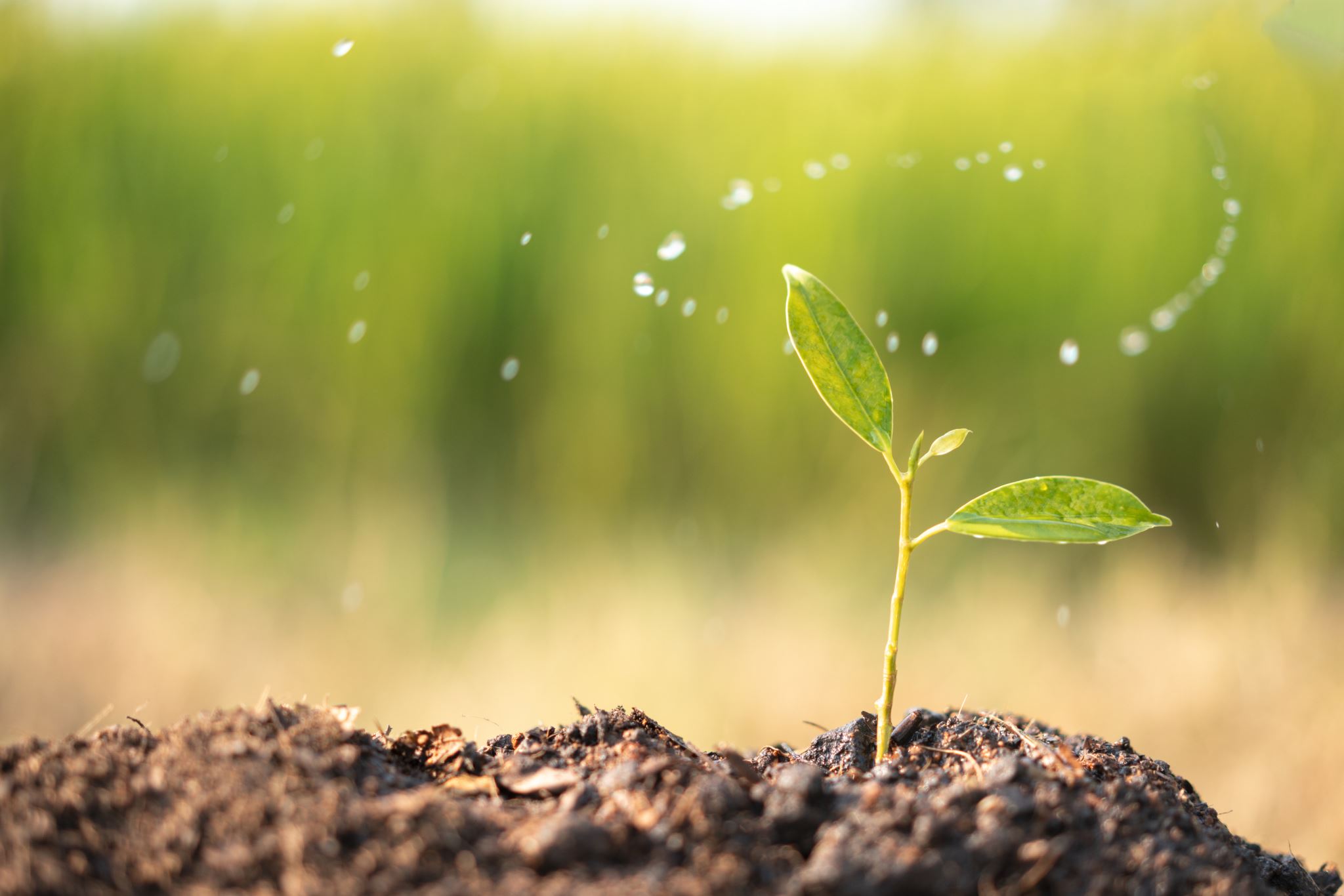 ENVIRONMENTAL BIOTECHNOLOGY DIVISION (AFOB-EB)
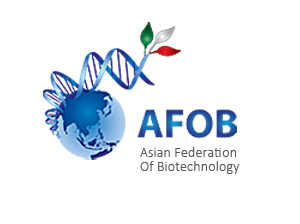 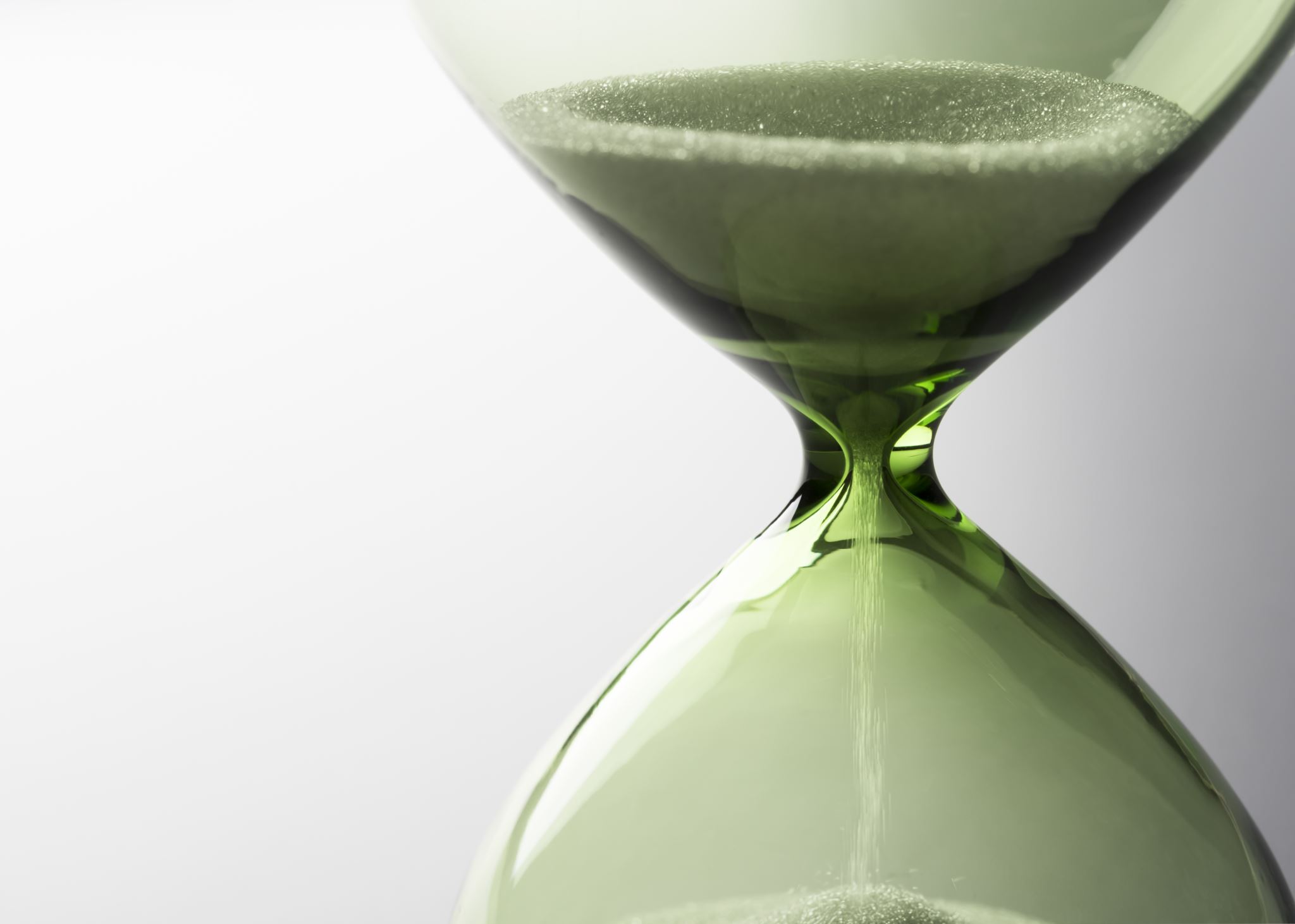 AFOB-EB MISSION
AFOB Environmental Biotechnology Division (AFOB-EB) aims to establish an active collaboration and networking for scientists, researchers and industrial practitioners who are working in the fields of bioremediation, biomass conversion technology, biorefinery, low carbon, zero-emission and environmental-friendly technology.
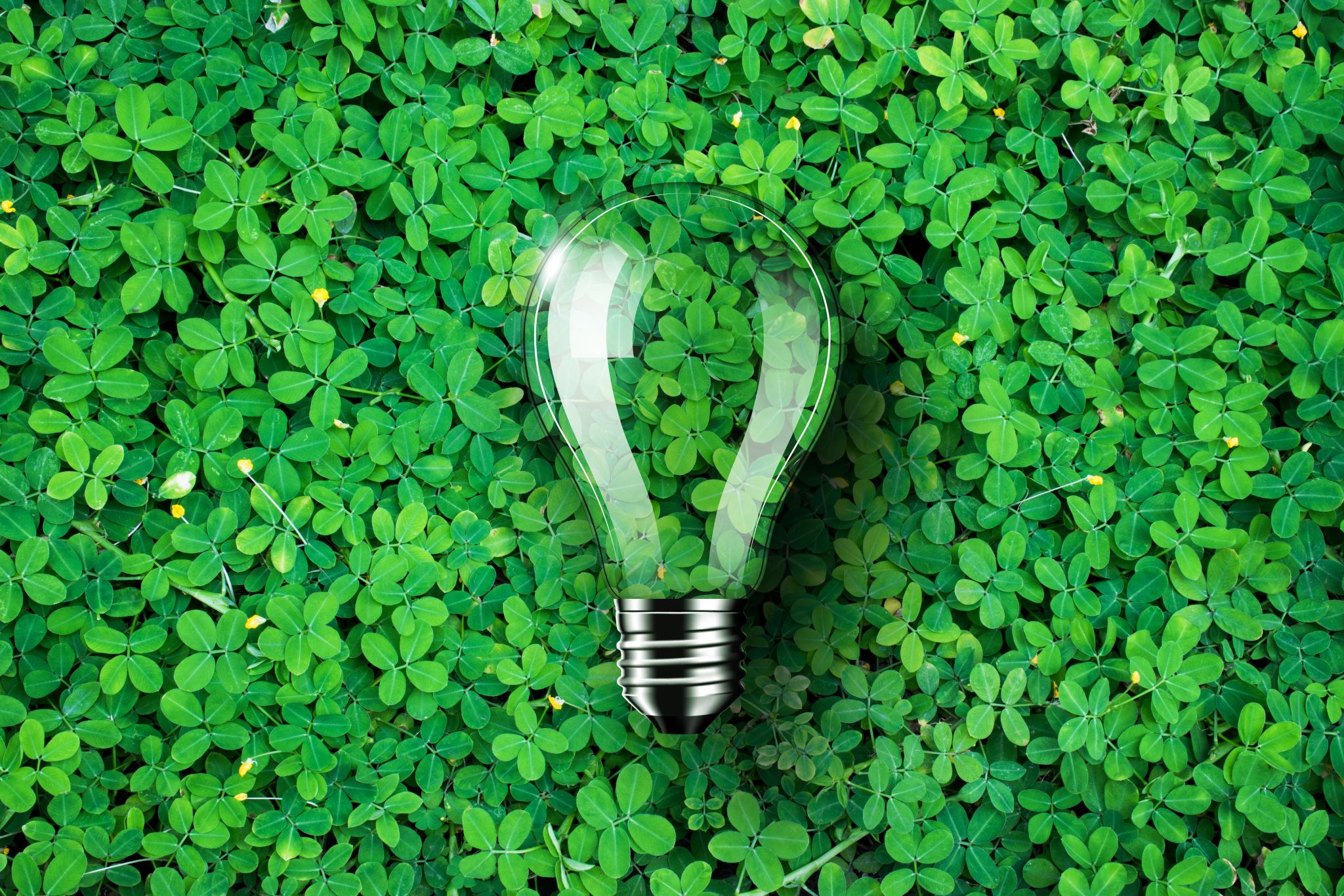 AFOB-EB RESEARCH INTERESTS
DIVISION CHAIR
BOARD MEMBER
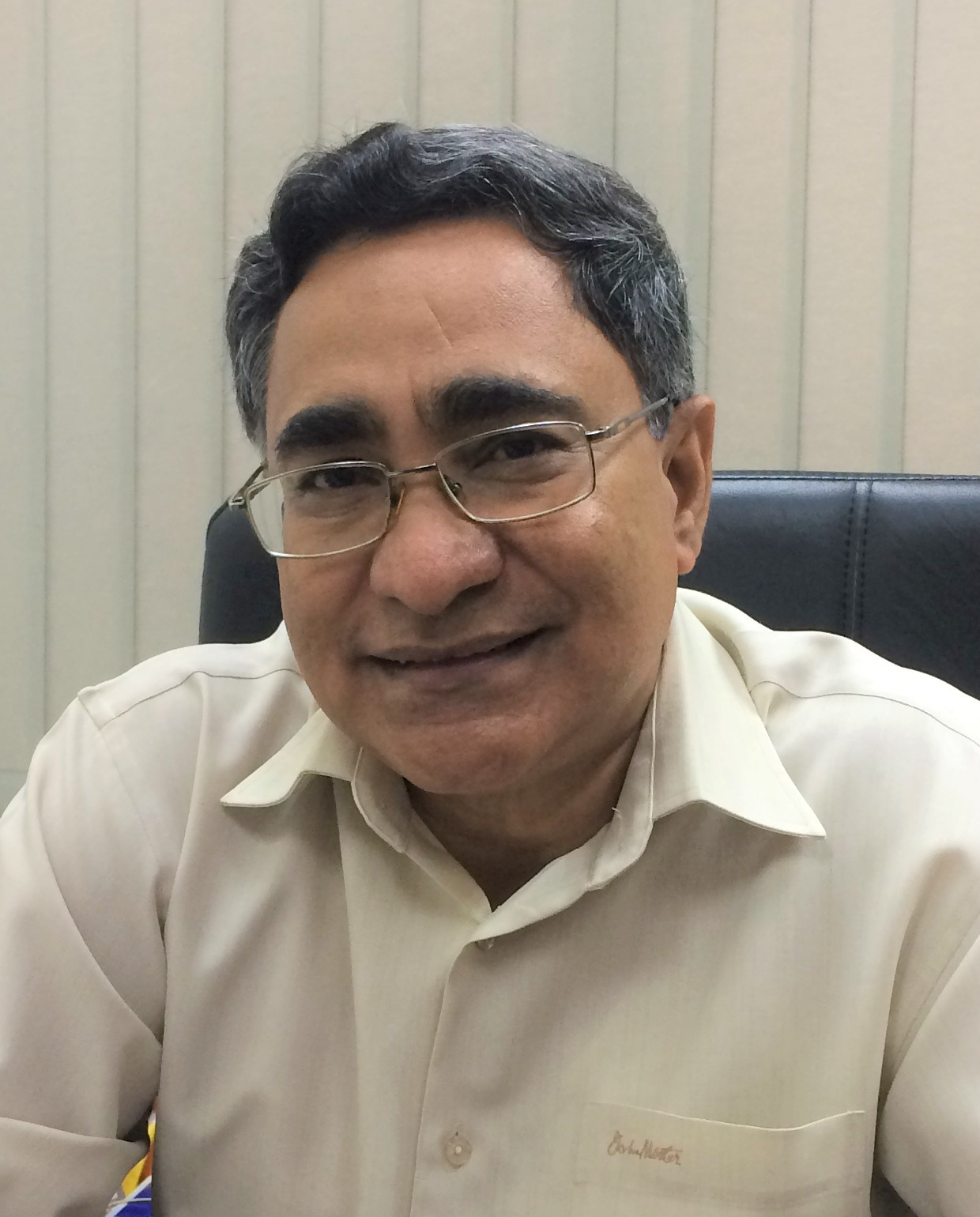 Ginro Endo, Tohoku Gakuin University, JAPAN
Nyam-Osor Batkhuu, National University of Mongolia, MONGOLIA
Alissara Reungsang, Khon Kaen University, THAILAND
Sureewan Sittijunda, Mahidol University, THAILAND
Jong Moon Park, POSTECH, SOUTH KOREA
Analiza P. Rollon, University of the Philippines Diliman, PHILIPPINES
Arun Goyal, IIT Guwahati, INDIA
Chien-Yen Chen, National Chung Cheng University, TAIWAN
Shen-Long Tsai, National Taiwan University of Science and Technology, TAIWAN
To Kim Anh, Hanoi University of Science and Technology, VIETNAM
Yong Yang-Chun, Jiangsu University, CHINA
Xiaojun Zhang, Shanghai Jiao Tong University, CHINA
Mohd Ali Hassan
Universiti Putra Malaysia , 
MALAYSIA
alihas@upm.edu.my
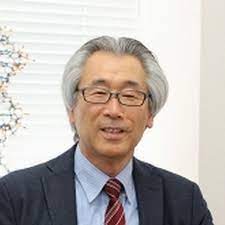 Masao Fukuda
Nagaoka University of Technology, 
JAPAN
masao@vos.nagaokaut.ac.jp
AFOB-EB DIVISION SECRETARY
Hidayah Ariffin, 
Universiti Putra Malaysia, MALAYSIA
hidayah@upm.edu.my
AFOB-EB MEMBERS RESEARCH EXPERTISE
AFOB-EB MEMBERS RESEARCH EXPERTISE
AFOB-EB MEMBERS RESEARCH EXPERTISE